神啊 你在哪里Oh God Where Are You
在孤独寂寞的夜里
我心在呼唤着你名
你可曾听见我哭泣
你可曾看见我泪滴
In the night of loneliness
I call on your Name
Have You heard my cries?
Have You seen my tears?
God Where’re You 1/4
你知道我受的伤痛
你知道我多么无助
你为何竟向我掩面
好像你都没有看见
You know the pain I’m suffering
You know how helpless I am
Why are you hiding from me?
As if you have not seen
God Where’re You 2/4
神啊 你在哪里 (x2)
难道你己把我忘记
已将我撇弃
我再也闻不到你气息
Oh, my God, where are you? (x2)
Have you forgotten me?
Have you abandoned me?
I can not sense your presence
God Where’re You Chorus 1/2
神啊 你在哪里 (x2)
难道你己把我忘记
已将我撇弃
我再也闻不到你气息
Oh, my God, where are you? (x2)
Have you forgotten me?
Have you abandoned me?
I can not sense your presence
God Where’re You Chorus 1/2
我思想你赐的恩典
我耐心等候你出现
我知道你永远爱我
你绝对不会离开我
I think of your grace
Waiting patiently for you to come near me
I know you love me forever
You're never gonna leave me
God Where’re You 3/4
你开我心灵的眼睛
我看到你在我身边
你赐我属天的能力
让我能顺服你旨意
You open the eyes of my soul
to see you by my side
You have given me the strength from Heaven to obey your will
God Where’re You 4/4
神啊 你是帮助
神啊 你是安慰
我知你在我生命里
你在我处境里
我心里有你就有平安
Oh God, You are my help 
Oh God, You are my comfort
I know You are in my life 
You are in my being
With You I have peace
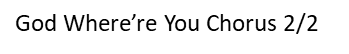 神啊 你是帮助
神啊 你是安慰
我知你在我生命里
你在我处境里
我心里有你就有平安
Oh God, You are my help 
Oh God, You are my comfort
I know You are in my life 
You are in my being
With You I have peace
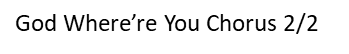 神啊 你在哪里 (x2)
难道你己把我忘记
已将我撇弃
我再也闻不到你气息
Oh, my God, where are you? (x2)
Have you forgotten me?
Have you abandoned me?
I can not sense your presence
God Where’re You Chorus 1/2
神啊 你是帮助
神啊 你是安慰
我知你在我生命里
你在我处境里
我心里有你就有平安
Oh God, You are my help 
Oh God, You are my comfort
I know You are in my life 
You are in my being
With You I have peace
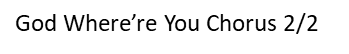